Financieringsrapporten
Encora – Centrum voor Volwassenenonderwijs
Inhoud
Doelstelling:
Rendement per opleiding

Uitdagingen:
Integratie FP werking & FP kwalificatie
FP omzetten naar LeU (output)
LeU input correct krijgen

Nodige Excel kennis:
Draaitabellen
Verticaal zoeken
Nodige bestanden
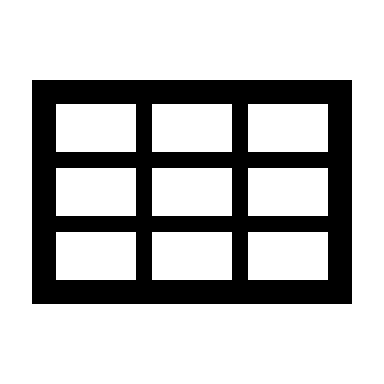 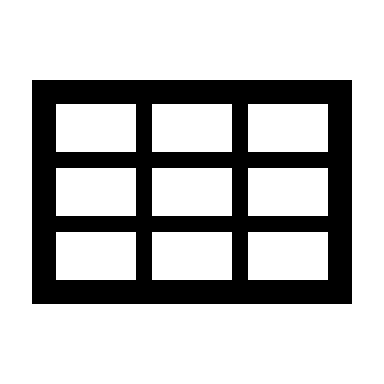 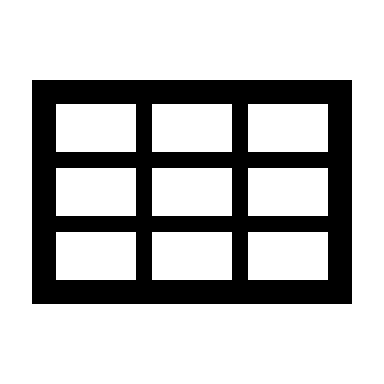 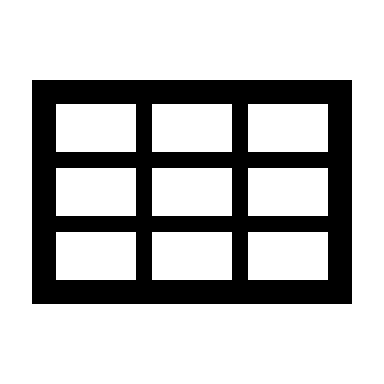 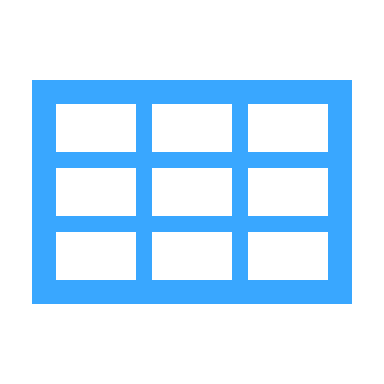 Financieringsrapport Module
Kwalificatiebonus
Opleidingen
Dienstbrief
LeU Input
[Speaker Notes: Kwalificatiebonus => FP integreren in financieringsrapport
Dienstbrief => LeU Output integreren in financieringsrapport]
Stap 1
Overzicht opleidingen
Stap 1: Overzicht opleidingen
Opleidingen clusteren => kwalificatiebonus!
Analyseniveau’s bepalen
Omzettingen
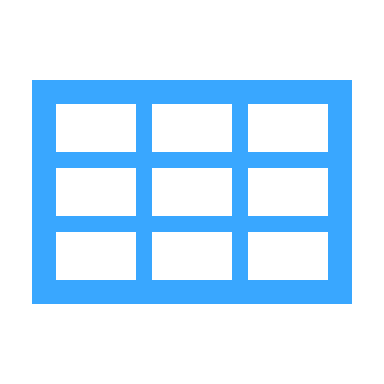 Opleidingen
[Speaker Notes: Clusteren omdat we de kwalificatiebonus van bijvoorbeeld talen 1.2, ook willen kunnen toekennen aan 1.1]
Stap 2
Financieringsrapport op module
Stap 2: Financieringsrapport op module
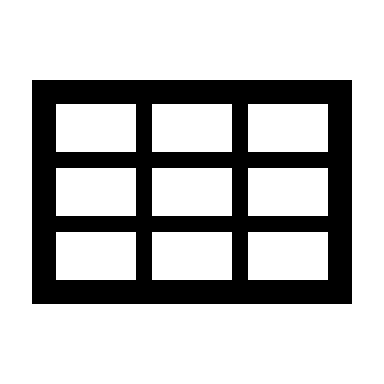 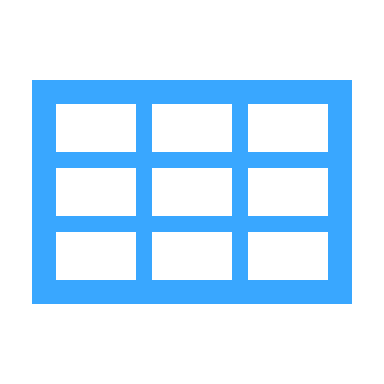 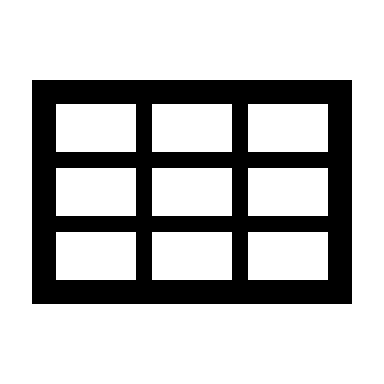 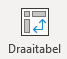 Financieringsrapport Cursist
Financieringsrapport Module
Opleidingen
[Speaker Notes: Kwalificatiebonus => FP integreren in financieringsrapport
Dienstbrief => LeU Output integreren in financieringsrapport]
Stap 2: Financieringsrapport op module
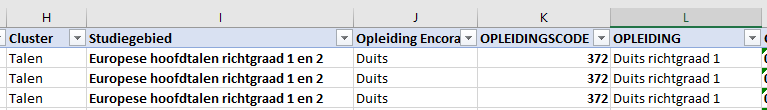 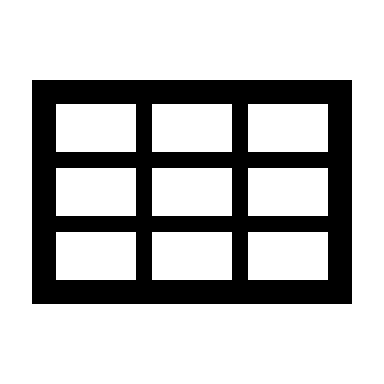 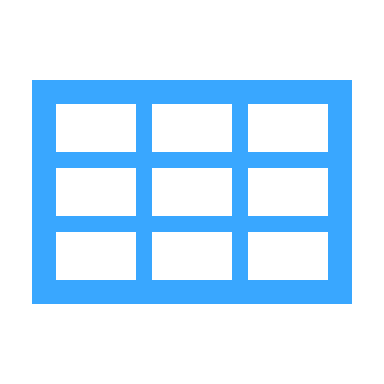 Financieringsrapport Cursist
Opleidingen
[Speaker Notes: Opleiding Encora = meestal een bundeling van een leerkrachtenteam, vb: Per taal, binnen één studiegebied vb: Auto (Technicus personenwagen, mecanicien) of over studiegebieden heen (Mode: realisaties & huishoudelijke decoratie & ambachtelijke accessoires.
Clustering is handig voor analyse achteraf.]
Stap 1: Financieringsrapport op module
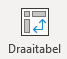 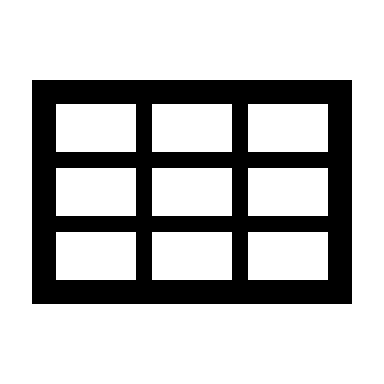 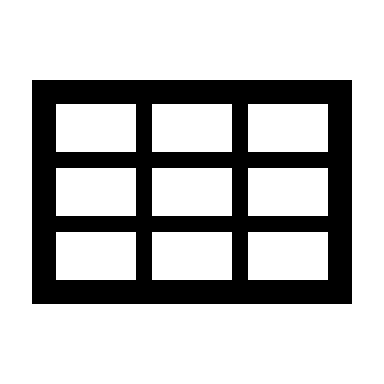 Financieringsrapport Cursist
Financieringsrapport Module
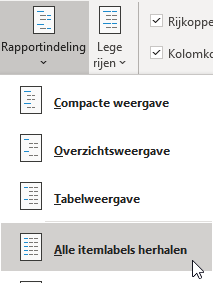 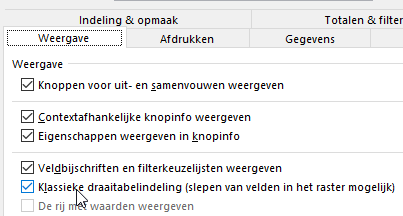 [Speaker Notes: Klassieke draaitabelindeling => rechtermuisknop in de draaitabel > draaitabeleigenschappen > Weergave
Alle itemlabels herhalen => lint > draaitabel ontwerpen > rapportindeling

COPY PASTE deze tabel, = Financieringsrapport Module]
Nodige bestanden
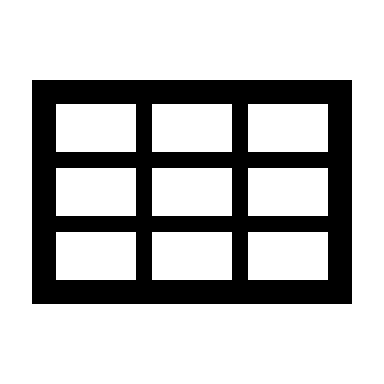 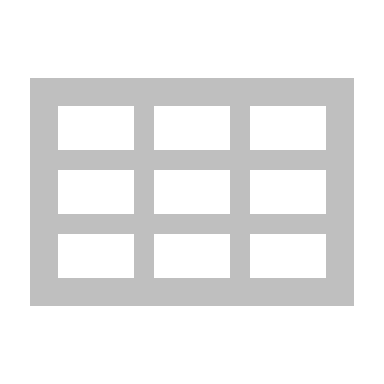 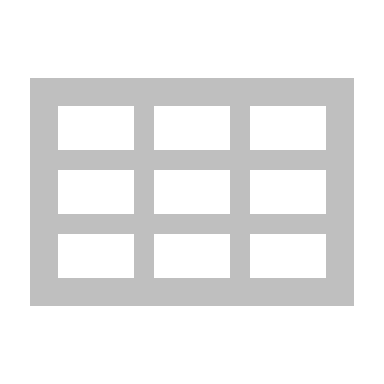 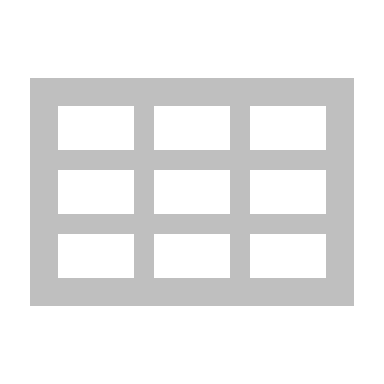 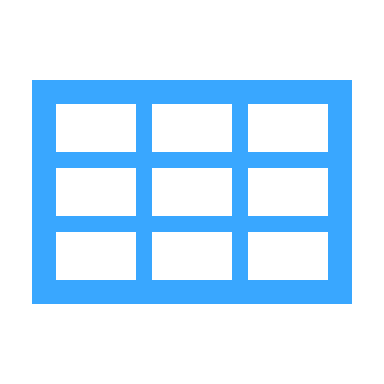 Financieringsrapport Module
Kwalificatiebonus
Opleidingen
Dienstbrief
LeU Input
[Speaker Notes: Kwalificatiebonus => FP integreren in financieringsrapport
Dienstbrief => LeU Output integreren in financieringsrapport]
Stap 3
Kwalificatiebonus integreren
Stap 3: Kwalificatiebonus integreren
Clustering toepassen op kwalificatiebonus tabel
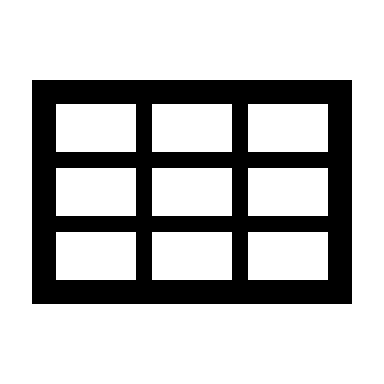 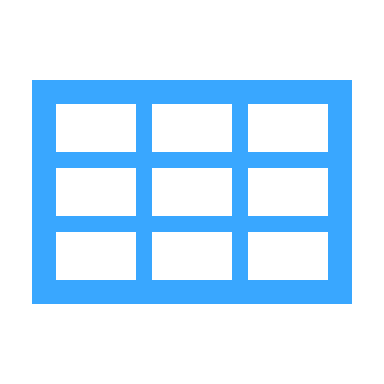 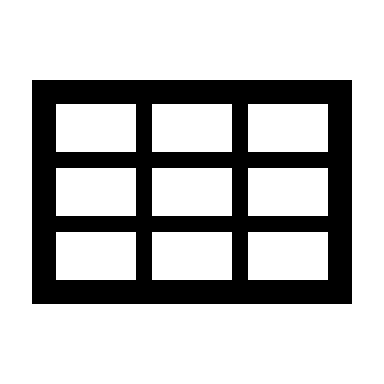 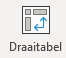 Financieringsrapport Module
Opleidingen
Kwalificatiebonus
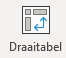 Omzetting berekenen:
(FPkwalificatie / FPwerking) + 1
(100 / 900) + 1 = 1,111
(230 / 8520) + 1 = 1,027
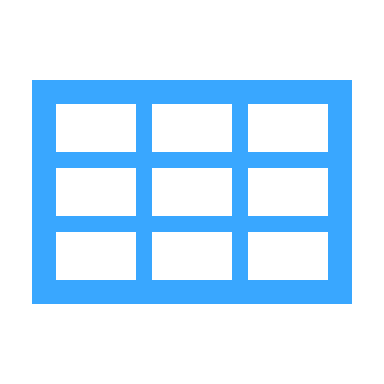 Opleidingen
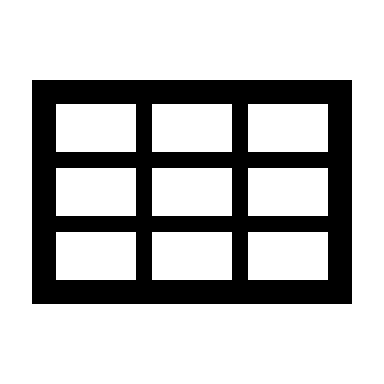 Financieringsrapport Module
FP werking * OmzettingFPkw
= FP totaal
Nodige bestanden
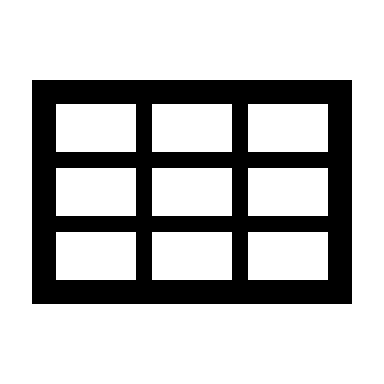 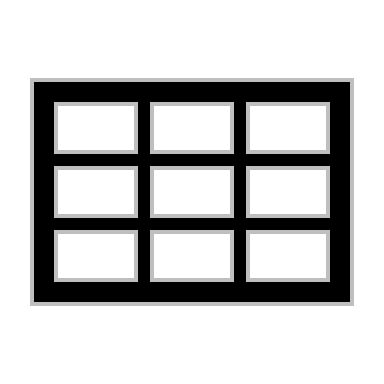 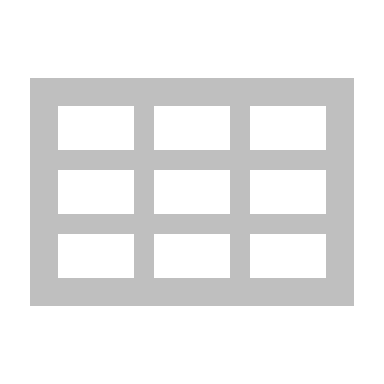 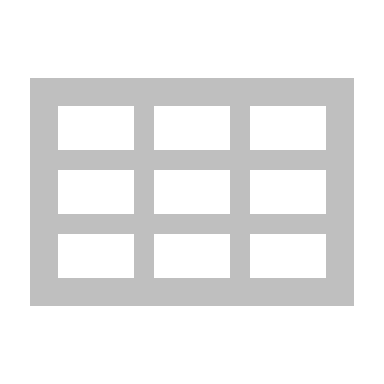 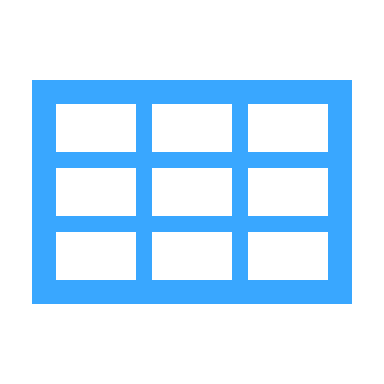 Financieringsrapport Module
Kwalificatiebonus
Opleidingen
Dienstbrief
LeU Input
[Speaker Notes: Kwalificatiebonus => FP integreren in financieringsrapport
Dienstbrief => LeU Output integreren in financieringsrapport]
Stap 4
Dienstbrief integreren
Stap 4: Dienstbrief integreren
Clustering toepassen op dienstbrief tabel
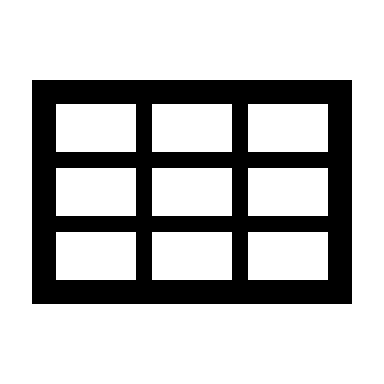 Dienstbrief
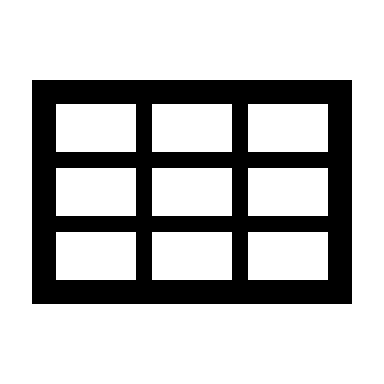 Financieringsrapport Module
FP Totaal * (LeU/FP)
= LeU Output
Nodige bestanden
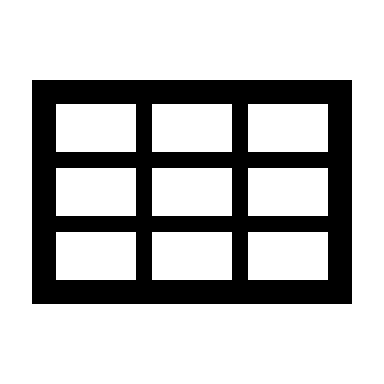 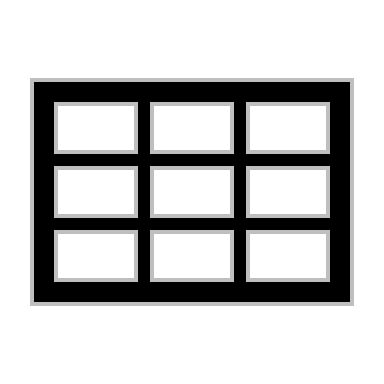 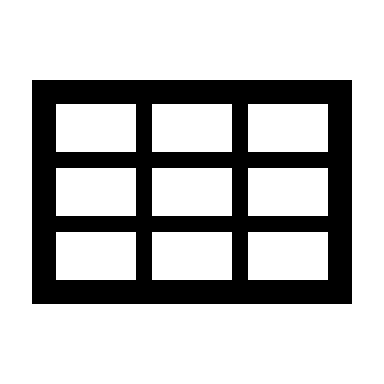 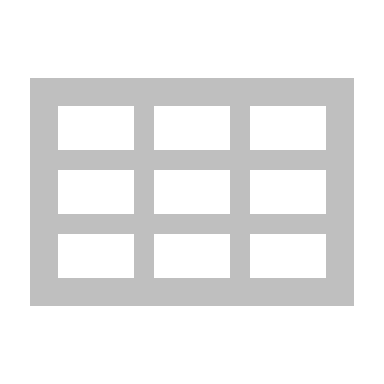 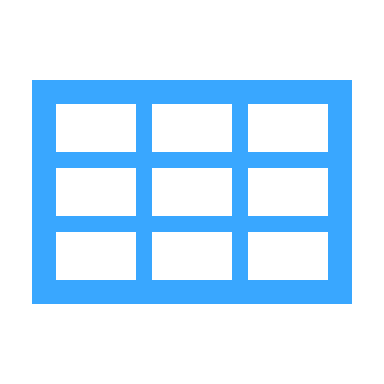 Financieringsrapport Module
Kwalificatiebonus
Opleidingen
Dienstbrief
LeU Input
[Speaker Notes: Kwalificatiebonus => FP integreren in financieringsrapport
Dienstbrief => LeU Output integreren in financieringsrapport]
Stap 5
LeU Input
Stap 5: LeU Input
Afhankelijk van eigen administratie

Worst case: LeU Input = Lestijden
Pas op voor dubbeltellingen
Enkel indien les effectief is doorgegaan
Enkel indien de registratiemoment in referteperiode
[Speaker Notes: Aantal LUC zou handig zijn op cursist]
Nodige bestanden
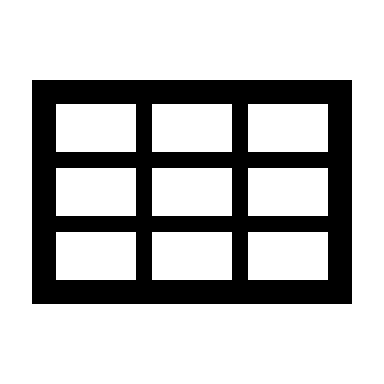 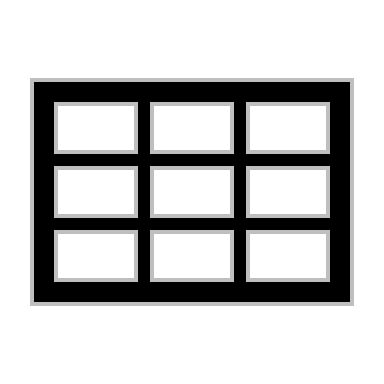 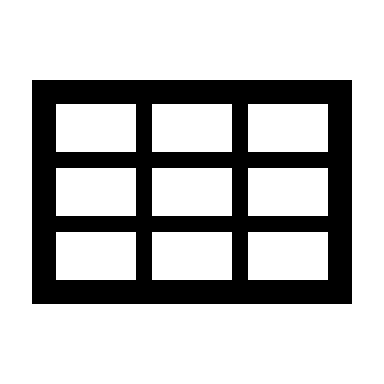 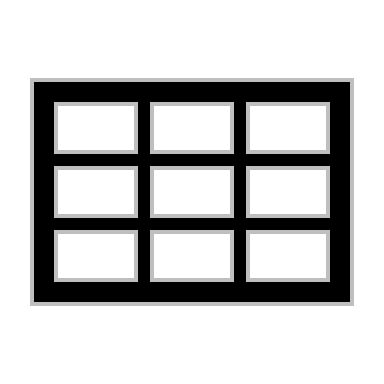 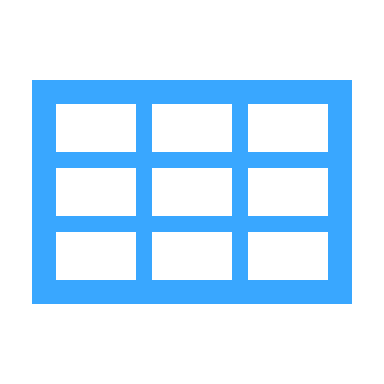 Financieringsrapport Module
Kwalificatiebonus
Opleidingen
Dienstbrief
LeU Input
[Speaker Notes: Kwalificatiebonus => FP integreren in financieringsrapport
Dienstbrief => LeU Output integreren in financieringsrapport]
Stap 6
Rendement berekenen
Stap 6: Rendement berekenen
LeU ouput / LeU input = Rendement %
Per module mogelijk

Per opleiding via draaitabel
Via berekend veld!
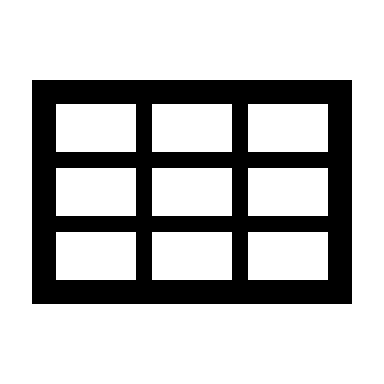 Financieringsrapport Module
[Speaker Notes: Aantal LUC zou handig zijn op cursist]
www.encora.be